TİBİA DEFORMİTE DÜZELTME
T.H.A.T.    
25.MAYIS.2018
ÇERKEZKÖY 
TEKİRDAĞ  







 DR. AYDIN GÜRBÜZ
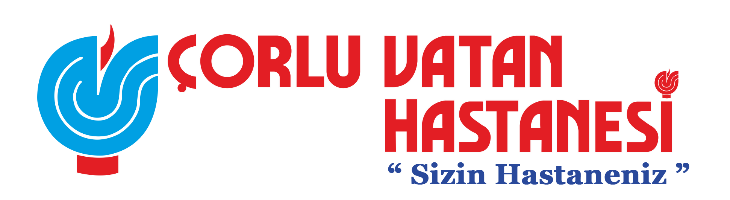 [Speaker Notes: www.aydingurbuz.com]
M.K. 61 Y. BAYAN
16 SENE ÖNCE SOL TİBİA DİSTALİNDE KIRIK-    KONSERVATİF TEDAVİ UYGULANMIŞ 
AYAK BİLEK ÜSTÜNDE AĞRI 
DEFORMASYON , KISALIK

ANTALJİK YÜRÜYÜŞ 
FONKSYON KAYBI
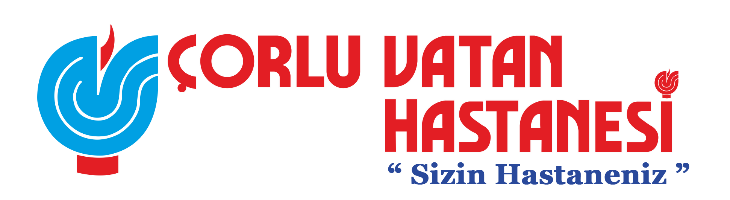 PREOP RADYOLOJİK DEĞERLENDİRME
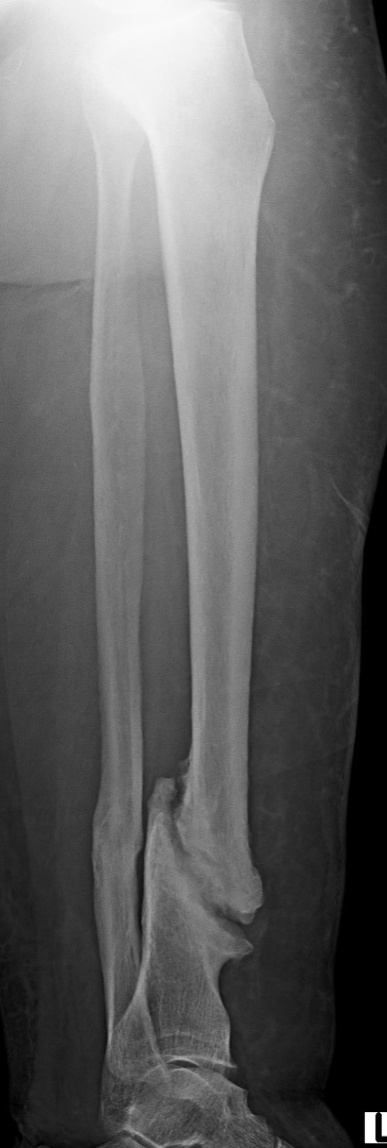 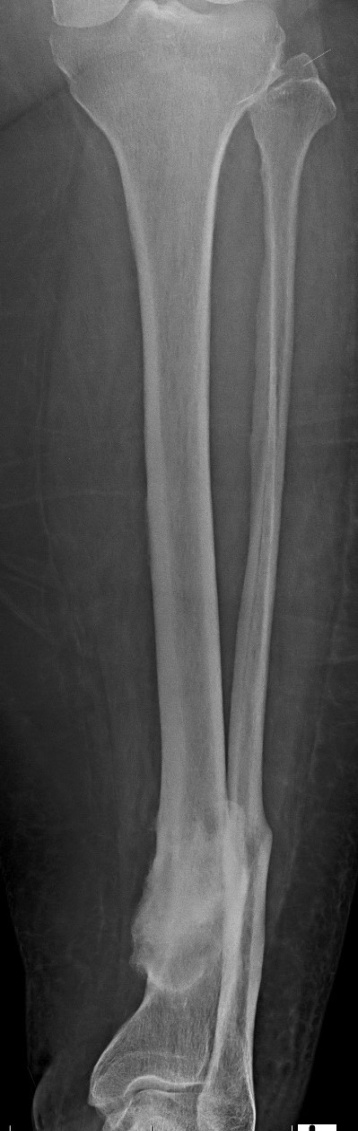 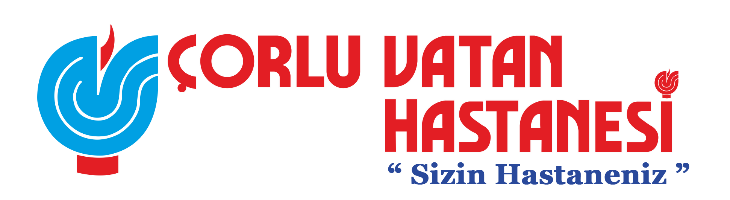 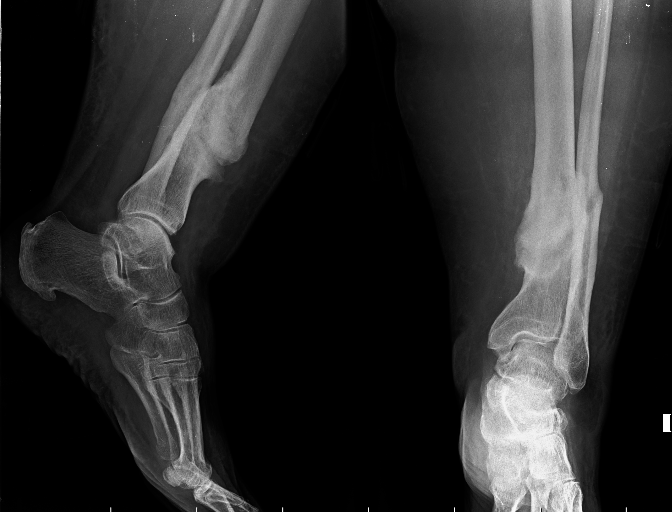 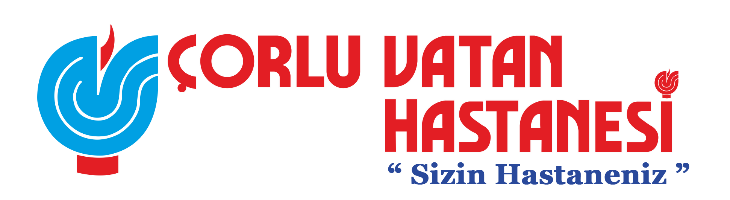 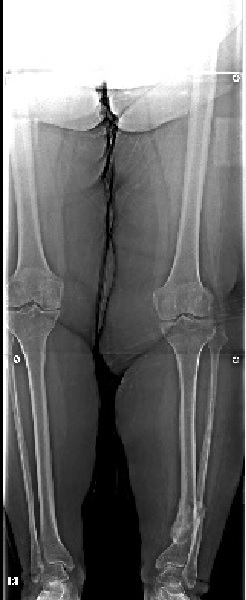 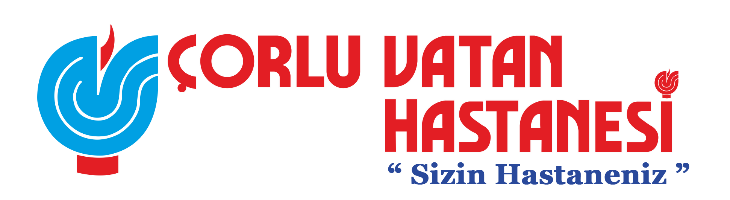 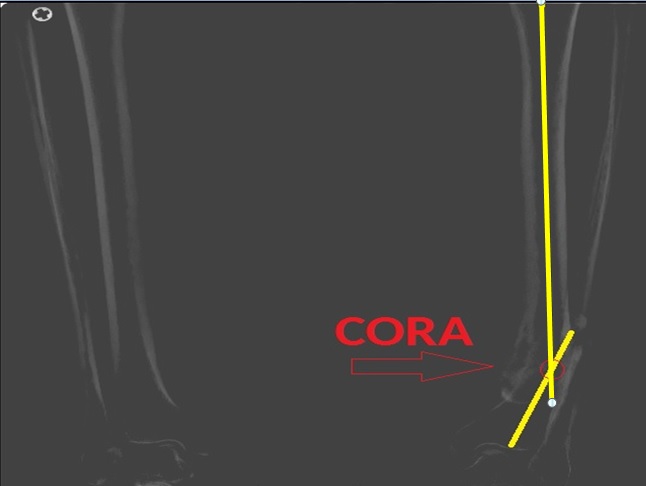 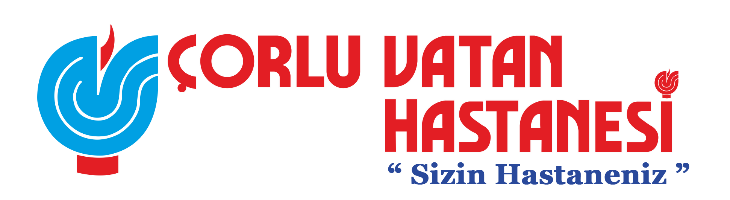 F.A.N
MONOLATERAL  LRS  EKTERNAL FİKSATÖR  YARDIMLI  İ.M.  ÇİVİLEME

 AKUT  TİBİA  DEFORMİTE  DÜZELTME
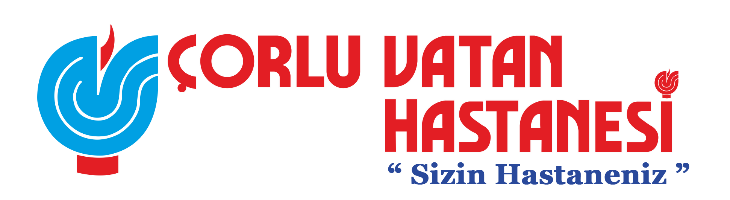 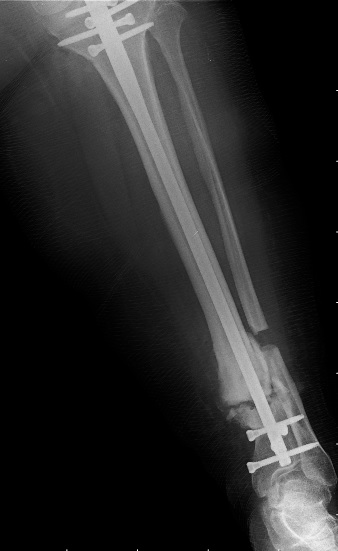 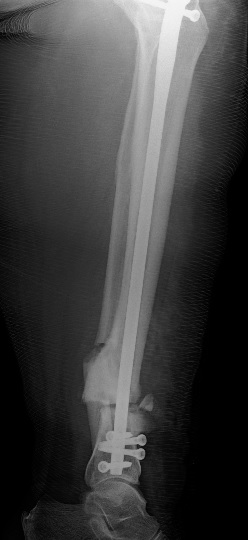 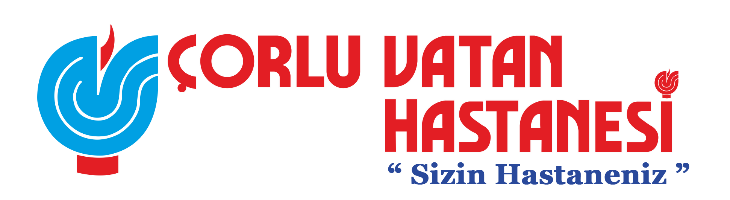 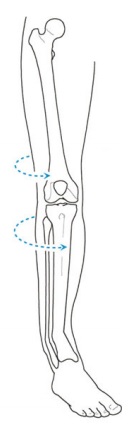 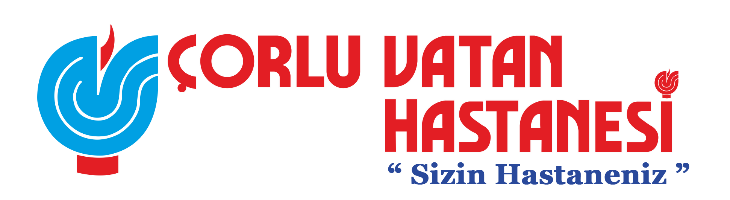 FİBULA OSTEOTOMİSİ
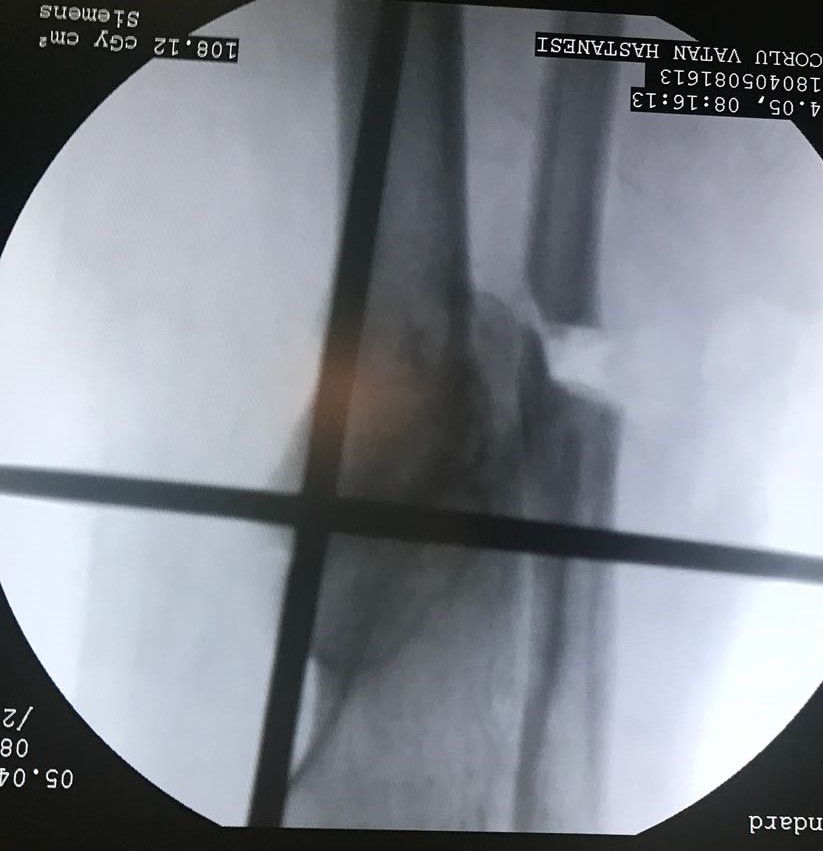 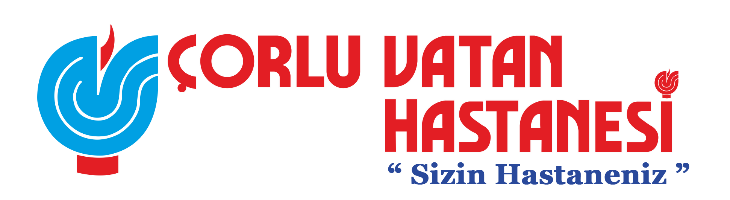 PROKSİMAL VE DİSTAL TİBİA EKLEME PARALEL POSTERİOR  SCHANZ ÇİVİ UYGULAMASI
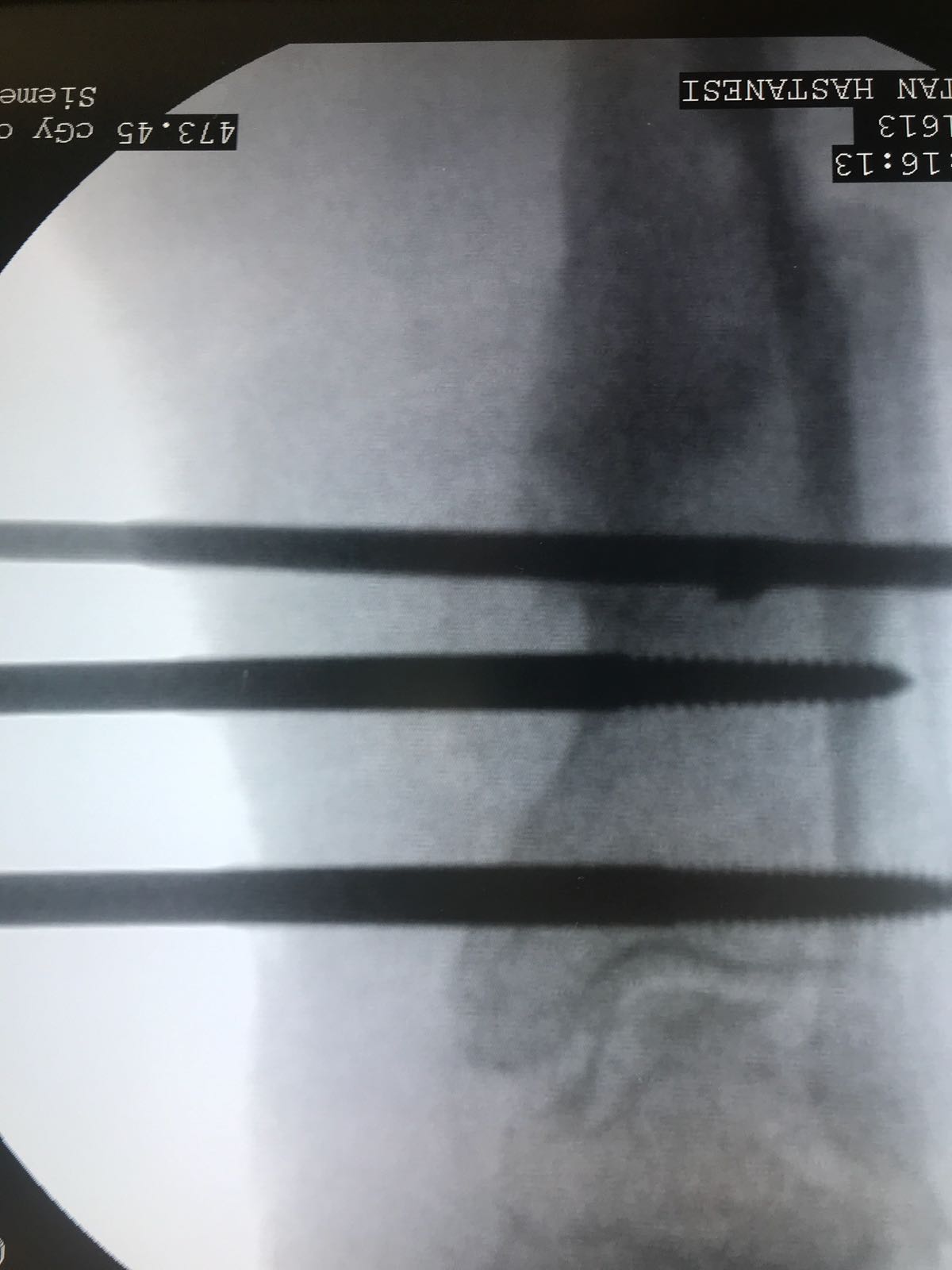 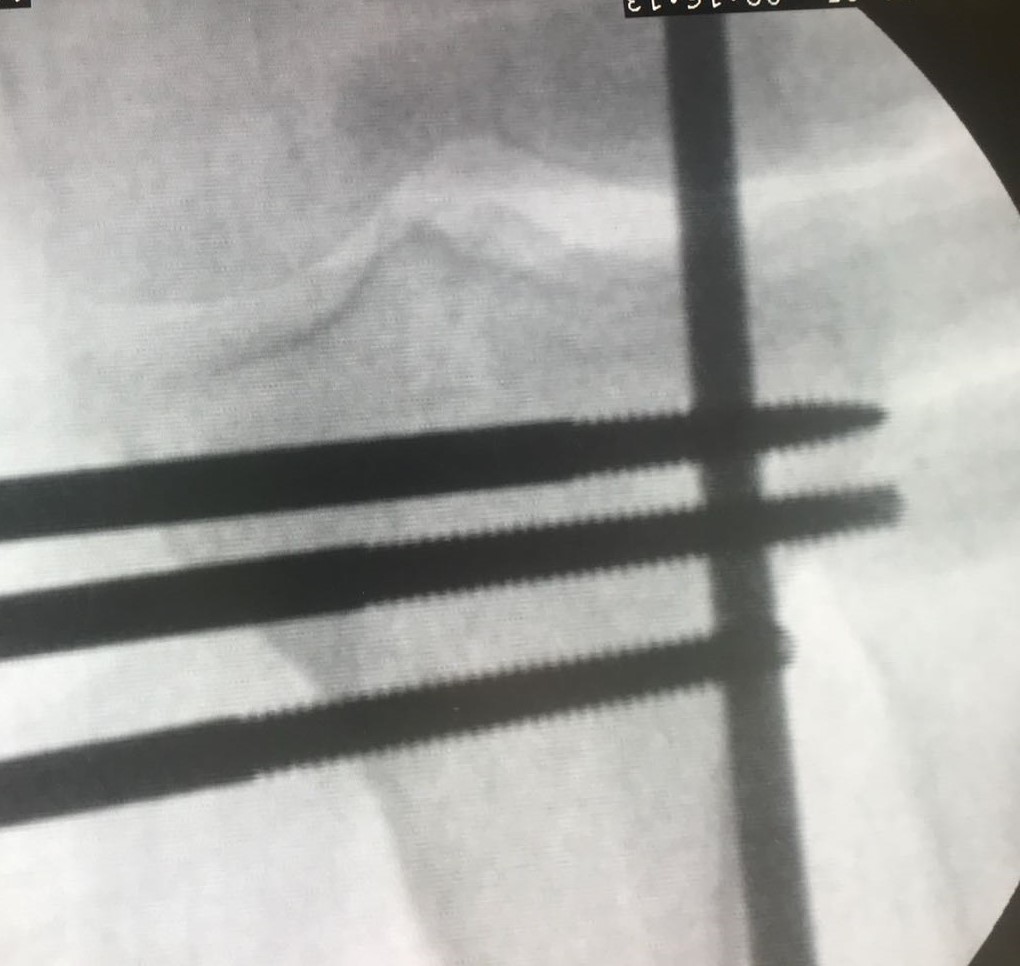 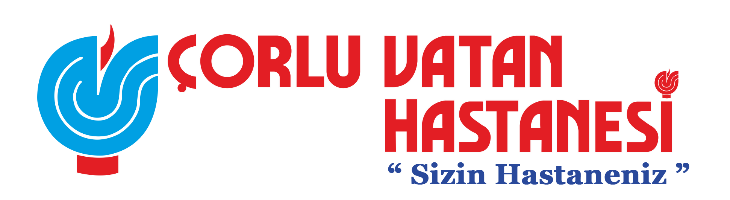 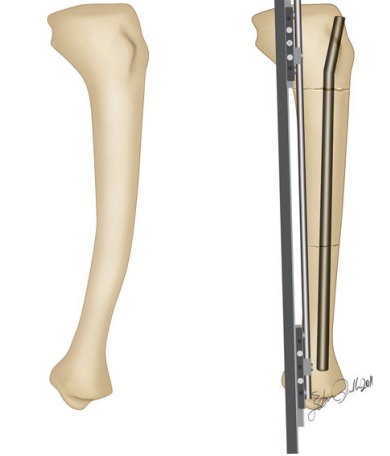 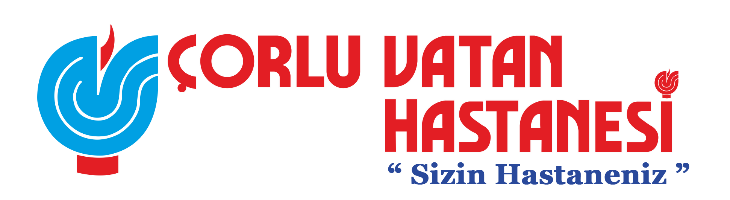 TİBİA OSTEOTOMİSİ
CORA MULTİPL DRİLLEME 
TRANSLASYON 
LRS FİKSATÖR İLE TESPİT,REDÜKSYON
POLAR VİDA
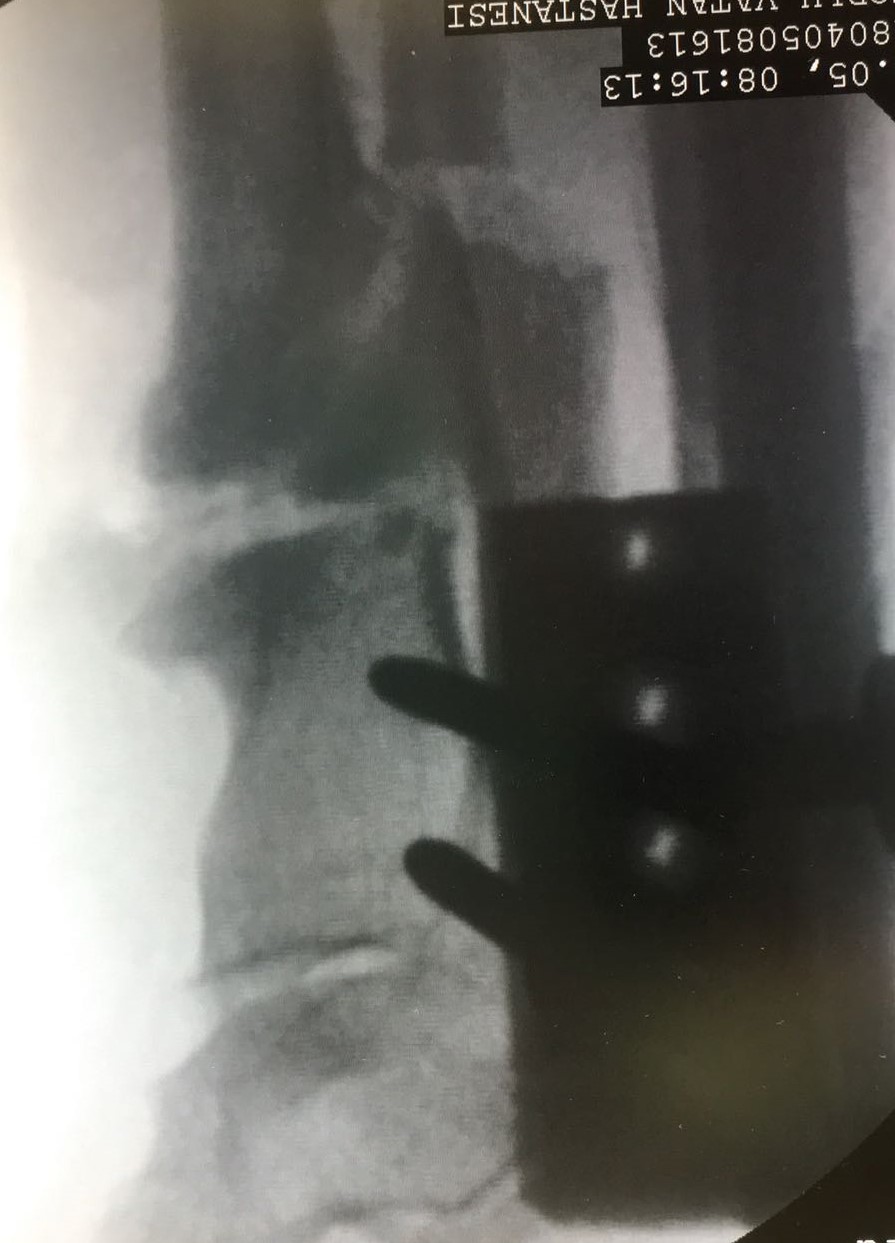 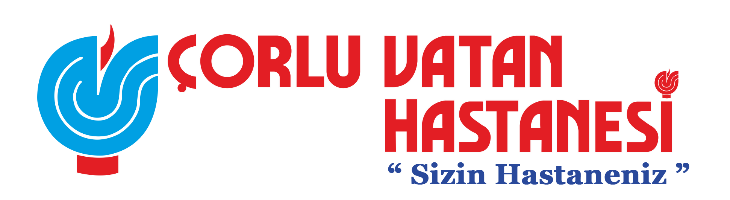 MULTİPL DRİLLEME OSTEOTOMİ VE TRANSLASYON
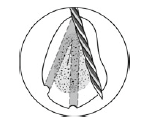 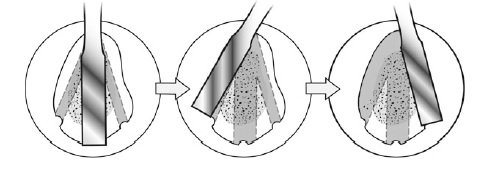 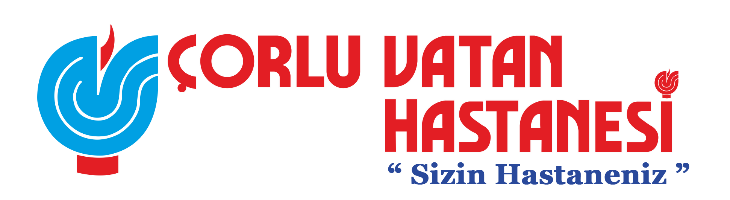 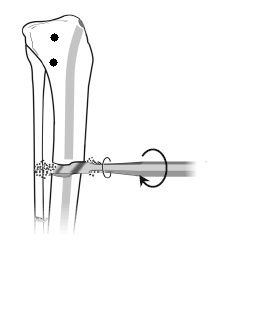 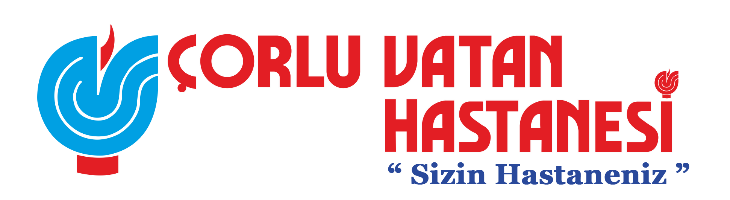 SUPRAPATELLAR GİRİŞLİ TİBİA İ.M.NAİL UYGULAMASI VE KİLİTLEME
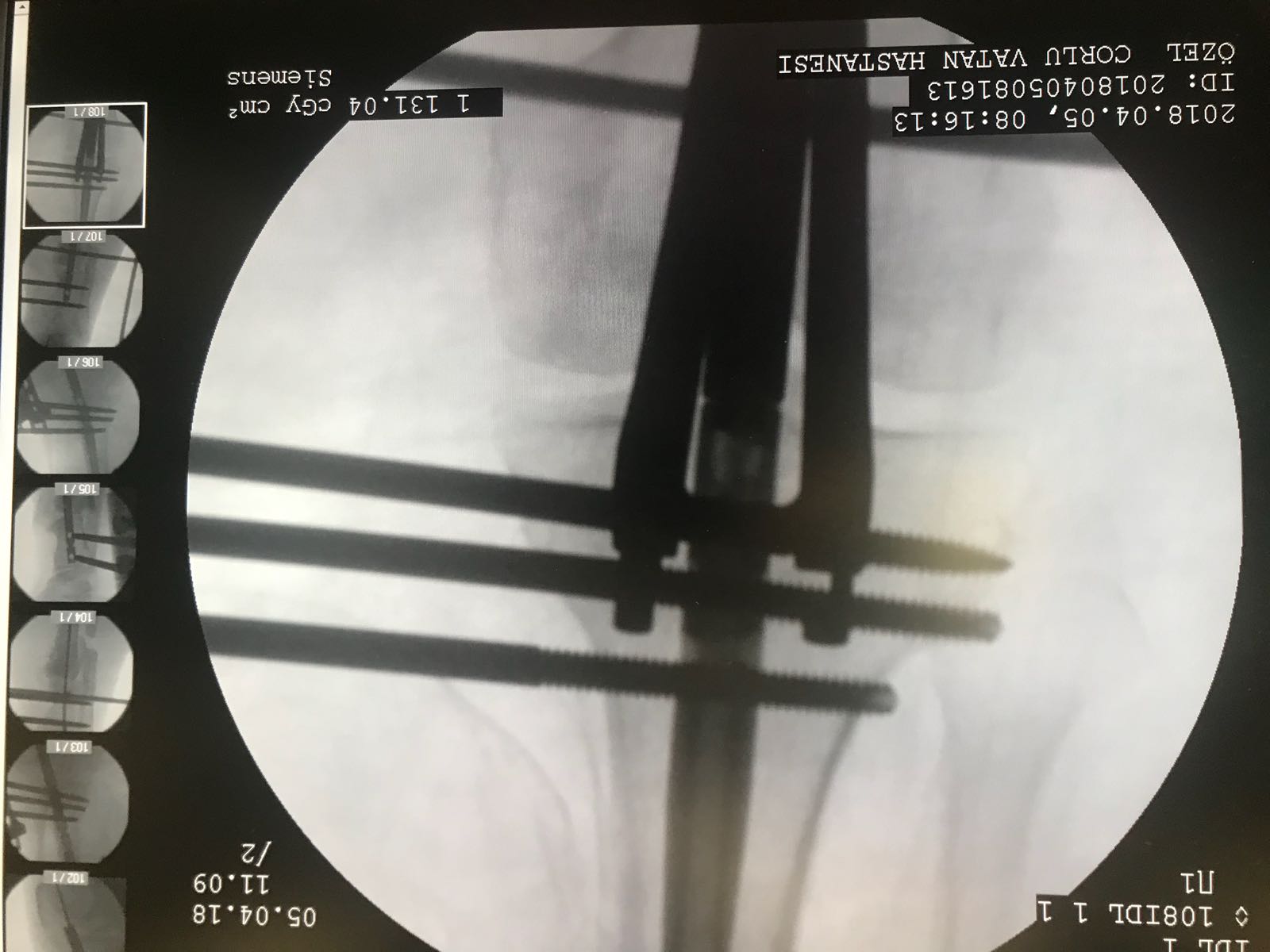 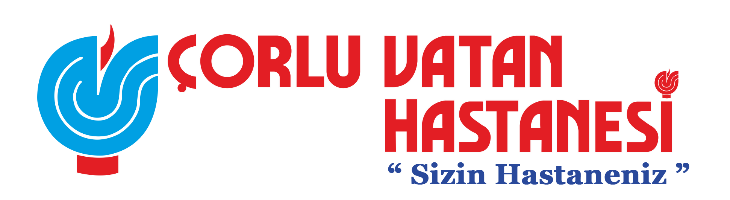 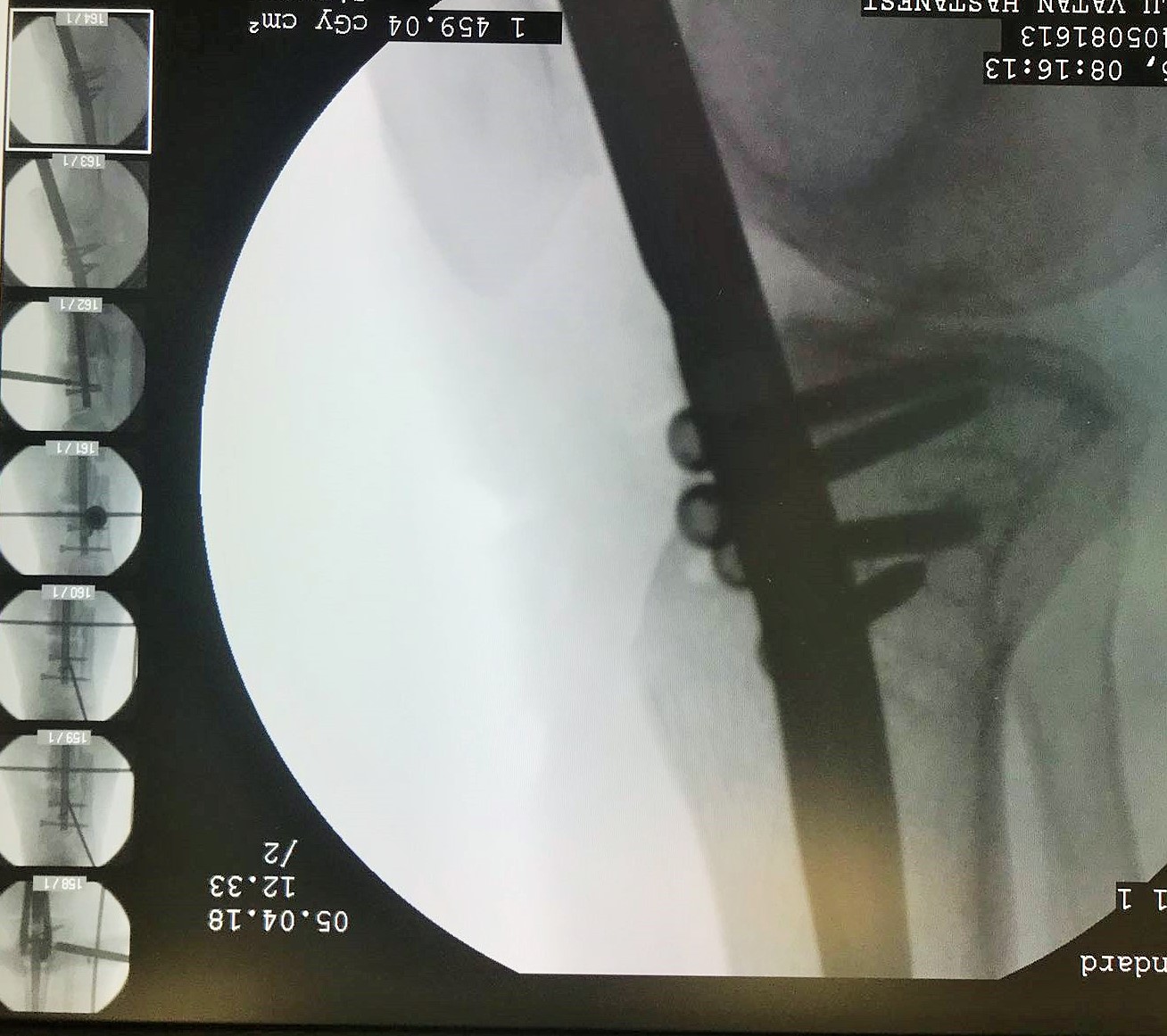 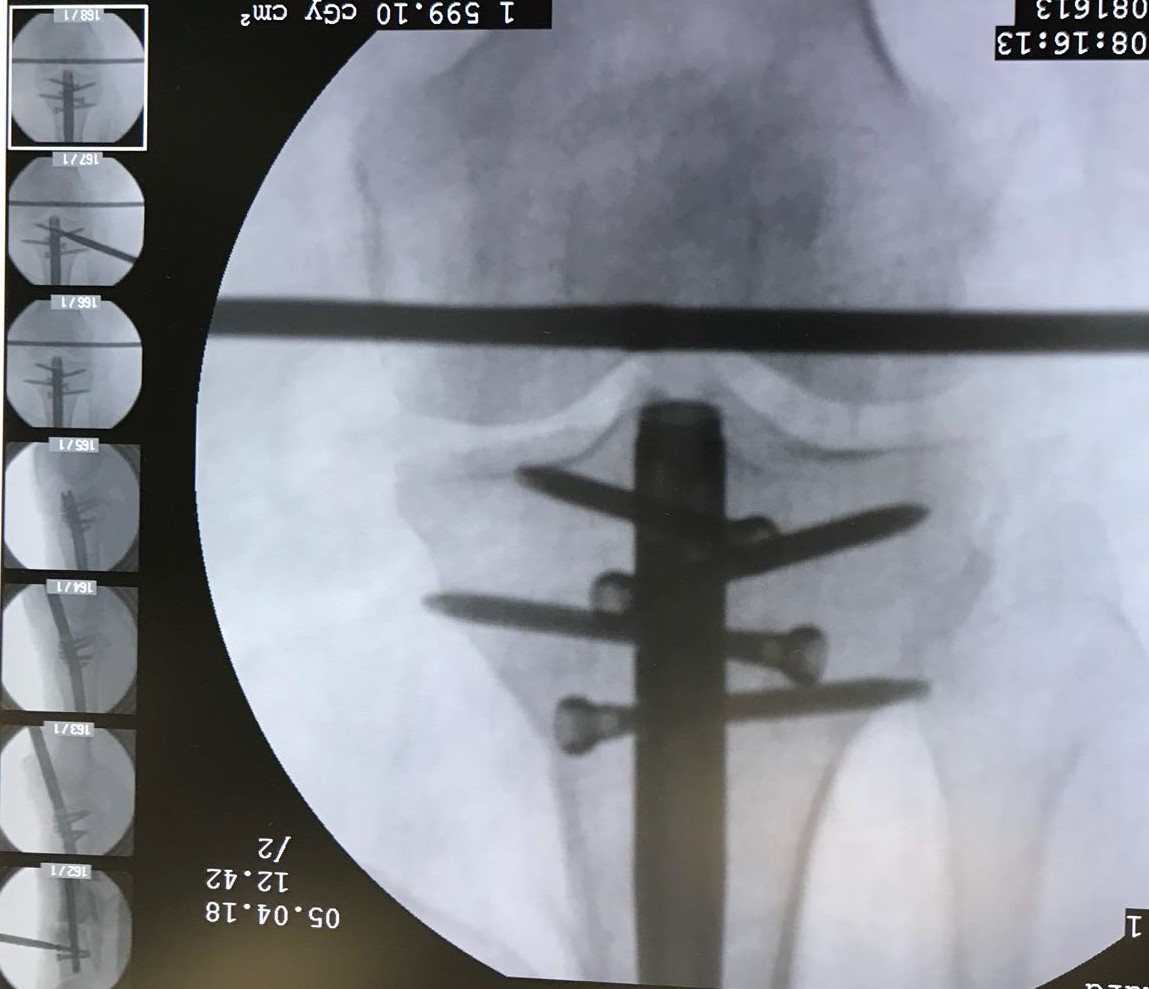 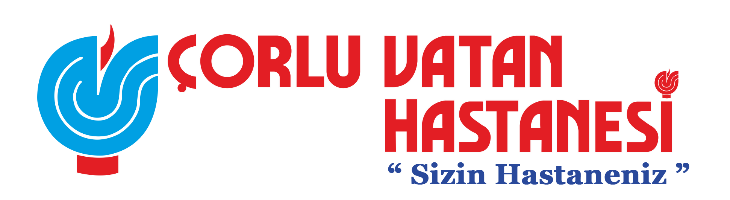 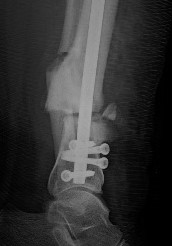 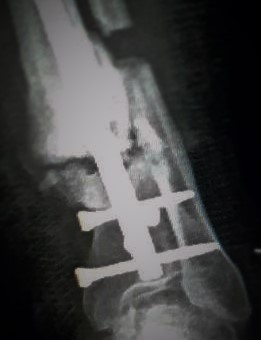 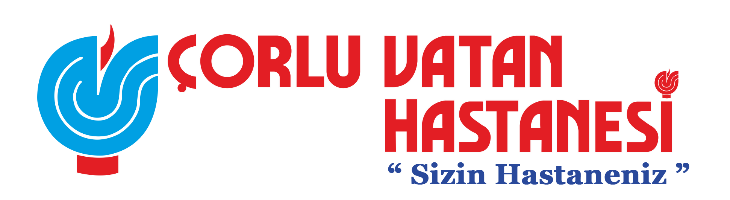 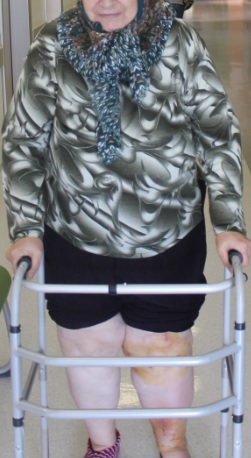 ERKEN POSTOP REHABİLİTASYON
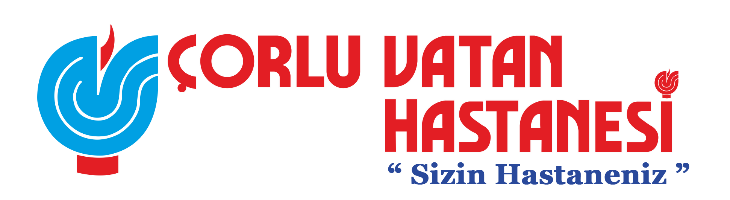 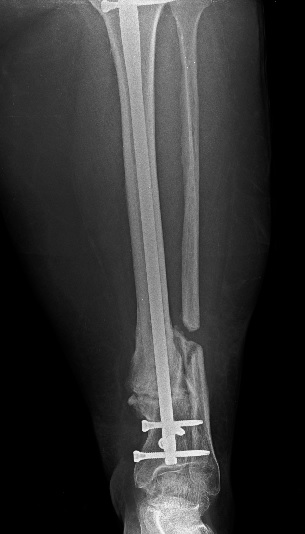 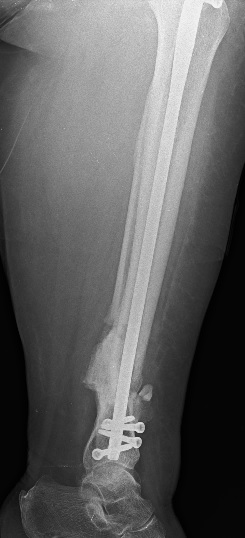 Postop 12 ay
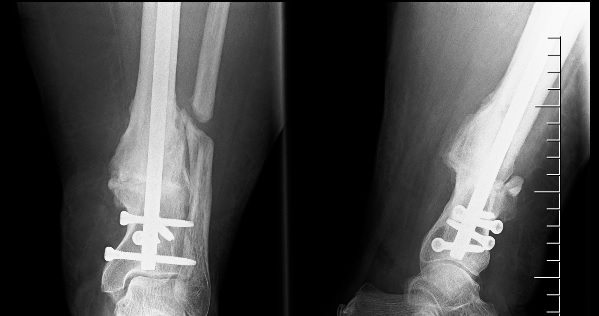 F.A.N. AVANTAJLARI
MİNİMAL İNVAZİV VE KONFORLU YÖNTEM
ERKEN MOBİLİZASYON VE YÜK VERME
ENFEKSİYON RİSKİ DÜŞÜK
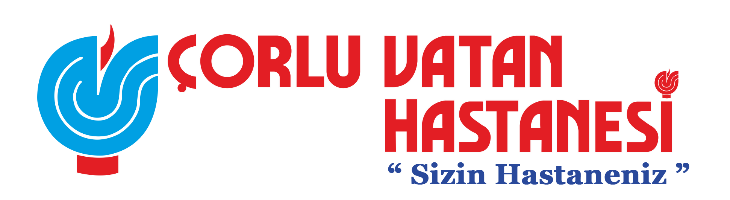 F.A.N. DEZAVANTAJLARI
UZUN  AMELİYAT  SÜRESİ
SKOPİ
SGK PROBLEMLERİ
MALİYET
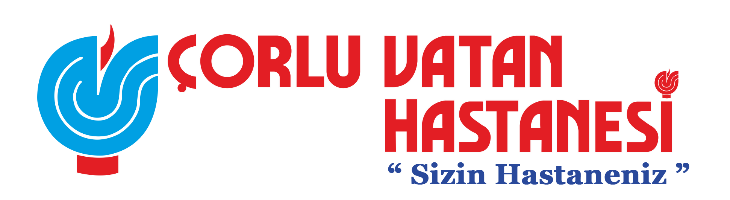 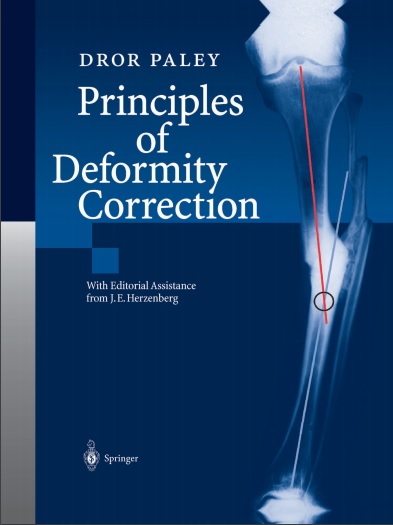 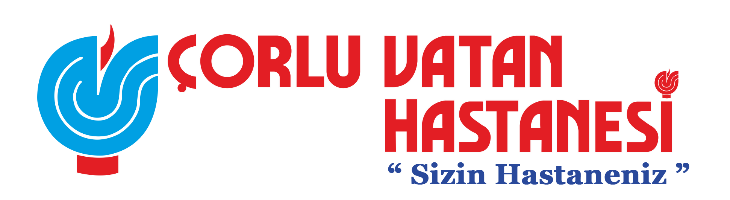 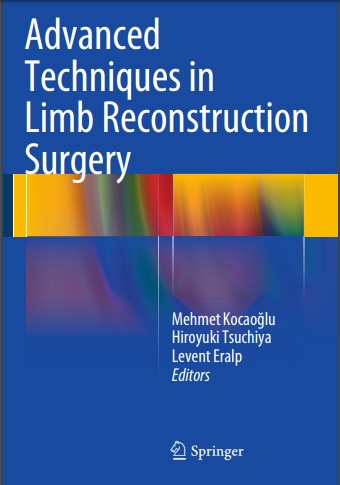 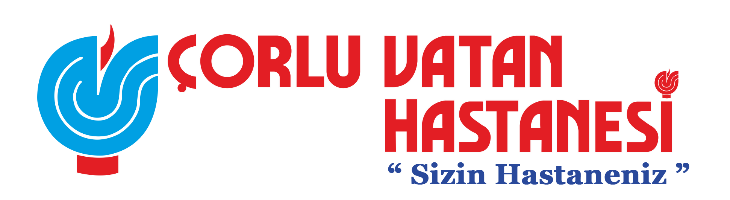 TEŞEKKÜR EDERİM
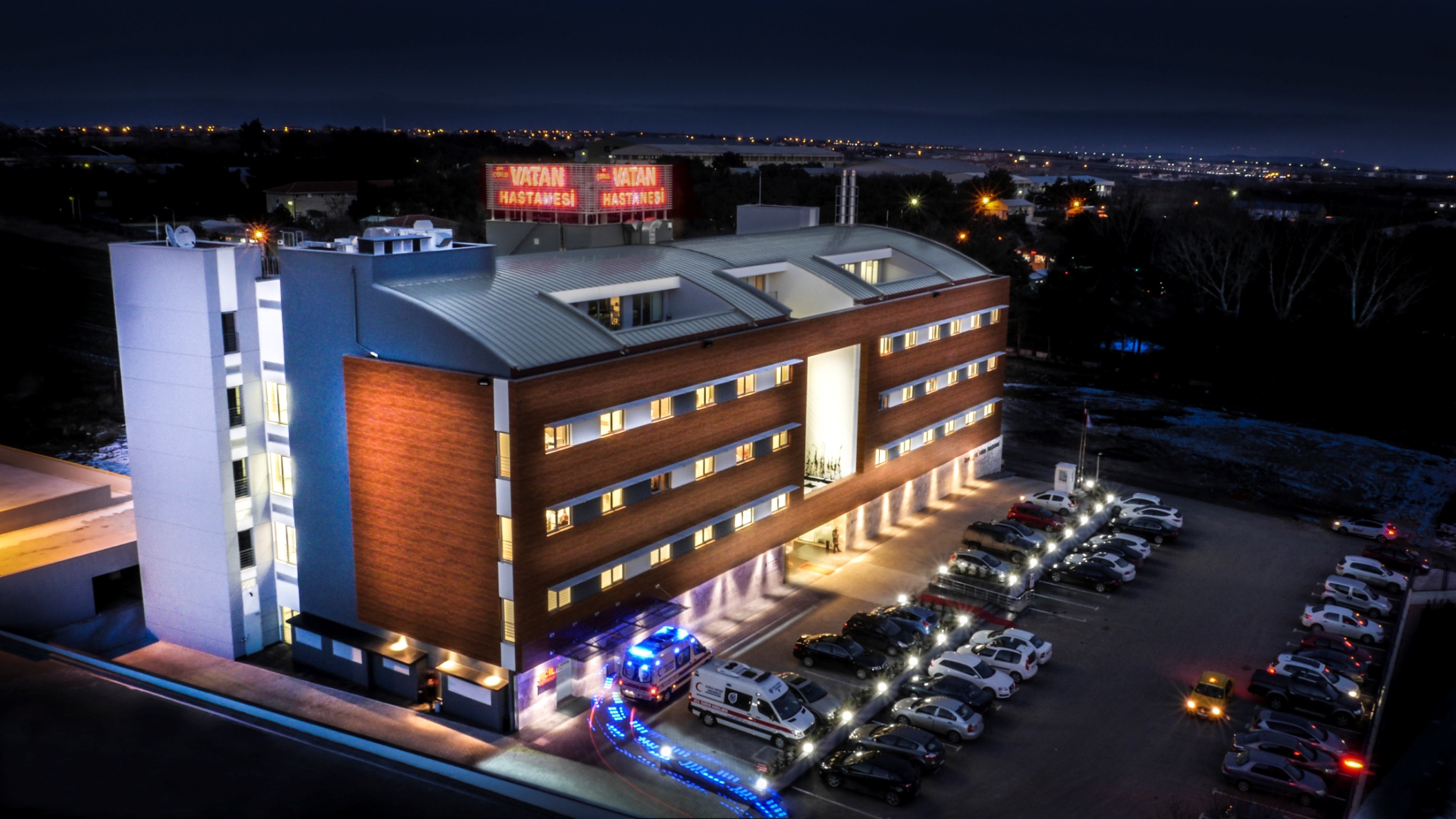 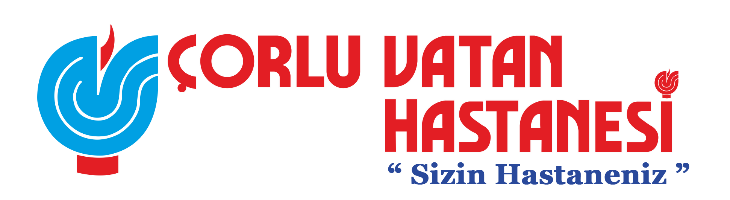